BARRIERS OF COMMUNICATION
Sharmin Sultana
Research associate
Department  of Public Health
Daffodil International University
Introduction
Communication is a continuous process. This involves the act of proceeding a chain of actions or operations definitely reaching to a desired end. Each event of communication has at least three phases :
1) Transmission2) Interpretation3) Response/feedback
Cont’d….
These are crucial points in communication. For example, if transmission (expression) is not clear; the interpretation inaccurate and the response nil or improper; then one's effort to communicate will not succeed. In other words, if the source does not have adequate or clear information; if the message is not encoded fully, accurately and effectively; if these are not transmitted fast enough and accurately enough, despite interference and competitions, to the desired receiver; if the message is not decoded in a pattern that corresponds to the encoding; and finally if the destination is unable to handle the decoded message, so as to produce the desired response, then, obviously, the system is working at less than top efficiently. Or, it may be said that there are always barriers, one may encounter in the process of communication
Main Problems/barriers in communications
1.The problem that the individual has in achieving his own goals. In other words, these have their base in the adequacy and appropriateness of his own strategies or in communication competence.2. Relative inadequacy or incompleteness of the communication competence of any, or all, of the participants. That is, any given problem may be attributable to one or the other, or to both persons engaged in a two person communication encounter.3. In the situation where communication has successfully reached but the consequences anticipated by the receiver for any action/thought are so negative so to inhibit the achievement of sender's intentions.4. Sometimes the criteria, by which the system's progress is to be measured, is wrongly placed.
A) Related to the communicator
i) In effective environment : The environment created by the communicator influences his/her effectiveness. These include physical facilities, air of friendliness, respect for others point of view, recognition of accomplishments of others, permissiveness and rapport in general, are all important ingredients of a good climate. Therefore, she/he should have good rapport in general and make environment conducive to effective communication.ii) Disorganized efforts to communicate : In other words, no specific pattern of communication is followed.
Cont’d…..
iii) Standard of correctness : For this, usage of correct words and symbols is to be made, failing which the problems may rise.iv) Cultural values and social organization : For effective communication, the communicator must possess knowledge of the cultural values of receivers, as these are the determinants of communication.v) Inaccurate symbols : Symbols are meaningful to a person (receiver) only when he understands what they stand for. Therefore, symbols must be carefully selected, so that they accurately sent the idea to be conveyed and are understood by the audience.
B) Related to the transmission of message
Many obstructions can enter at the transmission/interpretation level. These are often referred to as `noise', that is, some barrier that prevents the message from being heard or carried over clearly to, the receiver. "Noise" emerges from a wide range of sources and causes, which effect the interpretation of the message.i) Mishandling of the Channel : For example if radio programme or tour or one of the other channel is not used according to the correct procedure, its potential for carrying a message is lost.
Cont’d….
i) Wrong selection of Channels : For communicating a particular message, all channels are nor equally useful. Therefore, wrong selection of channels will interrupt with the interpretations of message, in the manner it is desired by the intended audience.iii) Physical distraction : This also often acts as barrier to successful message sending, i.e., physical distractions often obstructs successful message sending.iv) Use of inadequate Channels in parallel : The more channels a communicator uses in parallel, or at about the same time, the more chances he has of the message getting through and being properly utilized/received.
C) Related to the receiver
i) Attention of the Listeners : At times undivided attention to be communicator is not given. This is a very strong barrier, that prevents the message from reaching the receiver.
ii) Problem of Cooperation, Participation and Involvement : It takes two to make communication. Hence, both the communicator and the receiver must be brought into the process. Learning is an active process on the part of the listener and the respondent must be on the same wavelength.
Cont’d….
iii) Problem of Homogeneity : The more homogeneous an audience, the greater the chances of successful communication and vice-versa.
  
iv) Disposition of the audience towards the sender/communicator : Attitude of the audience towards the communicator is an important factor in the effectiveness of the communication. It is a function of the communicator to make their attitude.
According to the nature of problems
These can be grouped under three headings :
A. Physical BarrierB. Psychological BarrierC. Social & Cultural Barrier
A. Physical Barriers :
i) Improper illumination : If the place is inadequately lit, so that communicator as well as the aid can not be seen clearly, the impact of the message will be less.ii) Poor Ventilation : If too much of crowd is present as the audience, leading to suffocation or lack of fresh air or place is not properly ventilated, then the people will not be able to concentrate and the communication will not be effective.iii) Voice of the Source : For effective communication, it is very important that the communicator should have a clear and loud voice, which can be heard properly by the audience.iv) Presence of noise : This could be people talking (excessive verbalism) or traffic noise etc. This really distracts the audience and must be removed.
Cont’d…..
v) Seating Arrangement : If the audience are so seated, that they have to assume uncomfortable postures or can't see the communicator or aid, then it will act as barrier to communication.vi) Language : If the language of the source is different from the audience or it is too complex and not at the level of the audience, then the audience will not be able to understand what is being said. For example - one teacher said in the class "our country is in a great mess". The students thought that this sentence was nothing, but pure nonsense because they took the word "mess" to mean a hotel. But obviously the teacher used the term to mean "great disorder".
Cont’d….
vii) Heterogeneity of the group : The more heterogeneous the group and the more is difference in their backgrounds, the more is difficulty arise in communication with them.
viii) Lack of skill on the part of communicator : The communicator may not know his subject matter well or he may nor be able to put it across to the audience or he may select an unsuitable aid or may lack skill in the use of background or staging techniques, resulting in incompetent communication.
Cont’d….
ix) Anxiety : Tension reaction, such as those involved in stage fright or feeling of inferiority, which effects speech, paralysis, disease or characteristics of physical appearance which interfere with expressive bodily action or which tend to call forth unfavorable reactions on the part of the listeners, resulting as a barrier of communications.
x) Transmission Defects : Defects such as in the means and conditions of transmission by radio station or T.V. station, or poor shading or poor pictures in other aids
B. Psychological Barrier
i) Motivation and Interest : Unless the audience is motivated to learn and the communicator motivated to teach, the impact of the message won't be produced.
ii) Rapport Formation : If there is no rapport formation between the source and the audience, the audience may not listen to pay attention to what is being said. This also includes the inability to transcend personal experience in inter-group communication.iii) Verbalism : The communicator may go on talking and the Audience may go on Listening with out engaging in any discussion. In such cases, it is very unlike that good communication is taking place, as it must be clear by now that communication is a two-way process.
Cont’d…
iv) Attention of the Audience : Very often listening capabilities of people are limited which obstructs communication. This will also include day-dreaming e.g., sometimes in a class, the communication is not interesting and the students begin to indulge in thoughts about pleasant or interesting experiences which they had earlier or which may have later on. This in attentiveness may result in lack of communication.
v) Problem of Cooperation, Participation and Involvement : In other words, either the sender or receiver, or sometimes both are not really having the healthy approach to communication and hence are not co operative and are superficially involved, thus acting as barrier to communication.
Cont’d…
vi) Attitude of the Audience towards the Communicator : What the audience think of the communicator is very important in order to have effective communication. It is very important for them to develop a favorable attitude. The audience should look upon him as a good learned person, from whom they learn something, otherwise they may not bother to listen to him. In rural areas especially, it is sometimes, important for the audience to know about the family background of the communicator. Also it can be experienced that any community health worker on MCH (Mother Child Health Care) is well accepted if she is married.
Cont’d…
vii) Emotional Disturbances : If the communicator or receiver are up set emotionally, then it will definitely affect the process of communication.
viii) Limited Perception and Interpretation of the Audience : The audience may interpret wrongly what has been said by the Communicator, which acts as an obstruction in putting across his message. The psychologist tell us that we receive through our sense organs a great deal more than we actually perceive. For example, the communicator may be saying a lot but the receiver may understand only a part of it. This is called limited perception. Hence, if proper listening and viewing techniques are made part of the learning situation, the receiver can observe more of information and understand it
C. Social and Cultural Barrier :
i) Status of the Communicator : If the Communicator comes from a lower caste or has a low status, then he may not be liked by the group, which may result as a barrier in effective communication.ii) Social Environment : If a receiver is in the company of the person whom he does not like e.g. a person from higher caste sitting with lower caste, then he will not be able to receive and perceive attentively.iii) Social and Cultural Values of the Community : The communicator should be aware of the social and cultural values of the community in which he is teaching, so that be can mold his message according to them to be accept able to the community.
Selected References
(1) Education and Communication for Development, by O.P. Dhama, O.P. Bhatnagar, Oxford & IBH Publishing Co., 1987, II Edition.(2) Communication Technology and Development, By Prof. I.P. Tewari Publication Division, Ministry of Information & Broadcasting, Government of India, 1987.(3) Visual Communication Handbook - Denys J. Saunders.
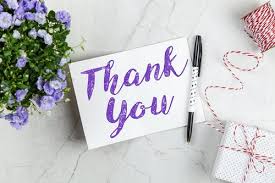